Straßenübersicht Ortschaft Piethen Ortsteil Piethen
Dorfstraße
Am Gröbziger Wege
Köthener Landstraße
Straße von Piethen nach Gröbzig
Das Maasdorfer Feld/Weg nach Piethen/Das Busch Feld/Weg nach Gröbzig
Dorfstraße Bereich L 145 und L 147
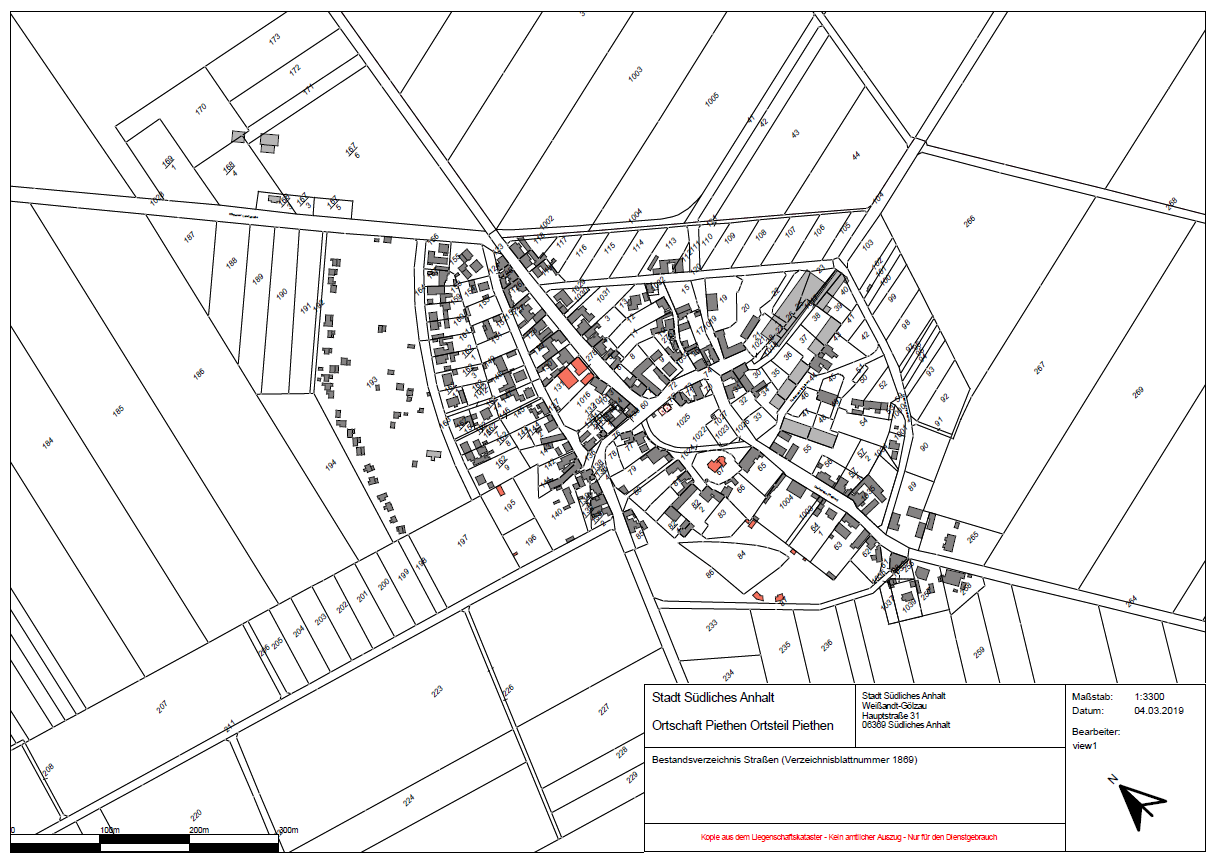 1
4 (siehe auch andere Übersicht)
6  (GW an der L 145/ L 147)
2
Bushaltestellen
3
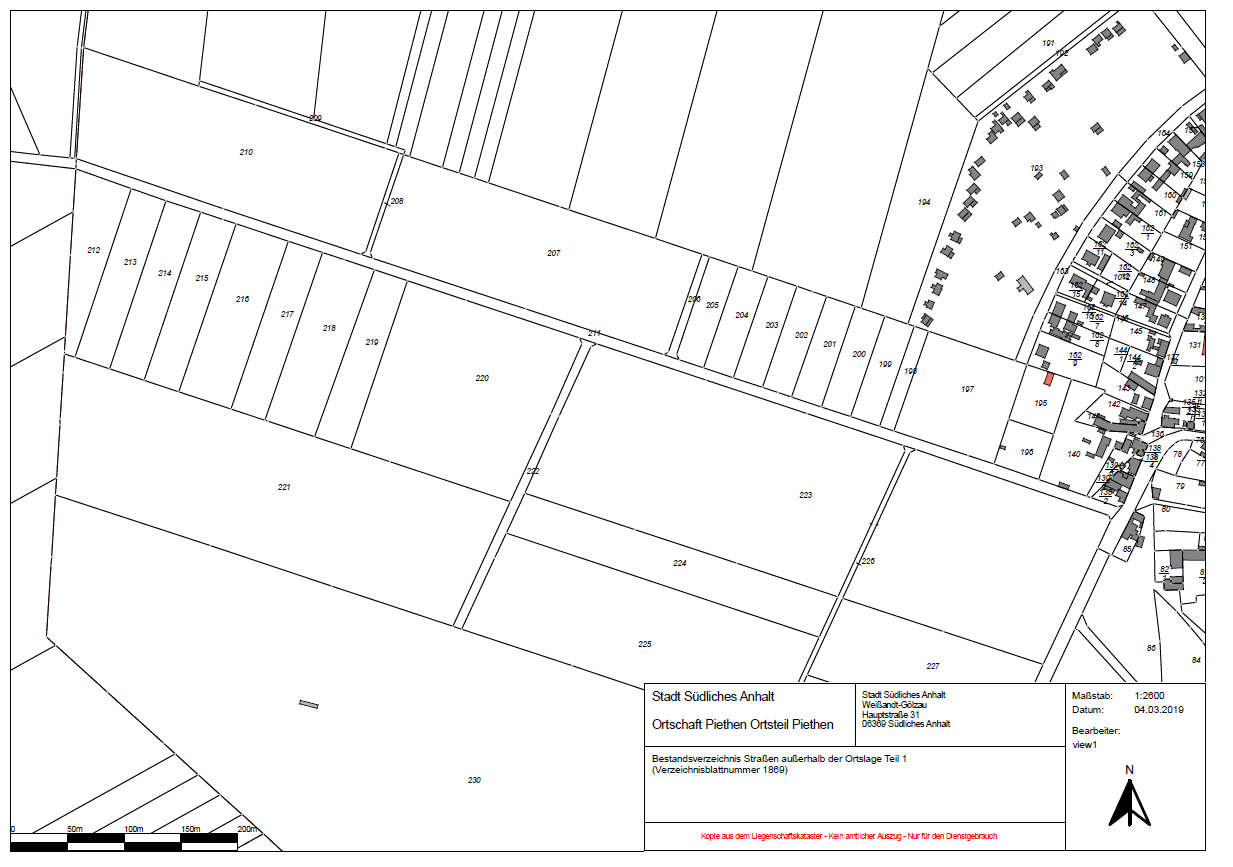 4 (siehe auch andere Übersicht)
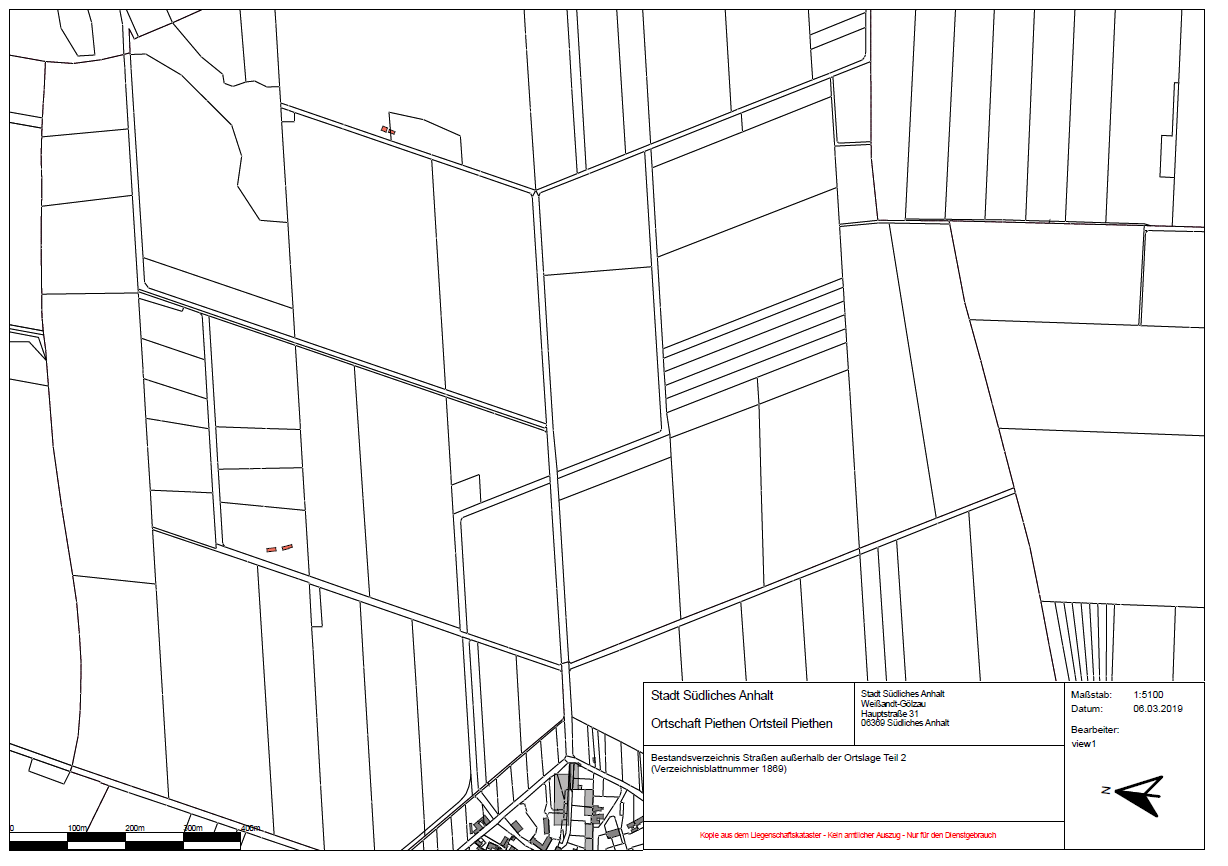 5 (zusammengefasste Abschnitte)
5 (restliche Abschnitte)
5 (restliche Abschnitte)